Onset of Reconnection in Dynamically Evolving Coronal Current Sheets
James Leake
Lars Daldorff
James Klimchuk
ISFM Working Group 
March 23rd 2022
[Speaker Notes: Cdsjklcfsdjflkdsjfdslkfjsdajfdjsklfjdsklgjkldfsjgkldjfsgl;jfgj;fd
Gfdgdfgfd]
Motivation
How does reconnection suddenly ‘switch on’ (seconds to minutes) after long (hours to days) periods of energy build-up in corona?
Critical break-up of laminar sheets?
Sudden onset of turbulence (and hence faster magnetic reconnection)?
Ideal instability driving magnetic reconnection?
Investigate dynamically evolving laminar sheets with respect to the development of the resistive tearing instability
Thinning as two flux systems are pushed/attracted to each other
Thinning and lengthening (think flare current sheet beneath a CME)
Shearing and twisting (Parker entanglement)
Quick Reminder - Sweet-Parker Reconnection
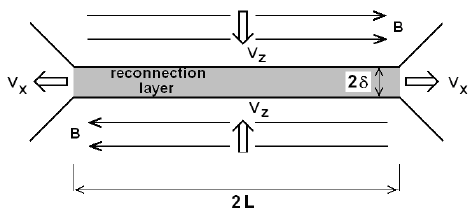 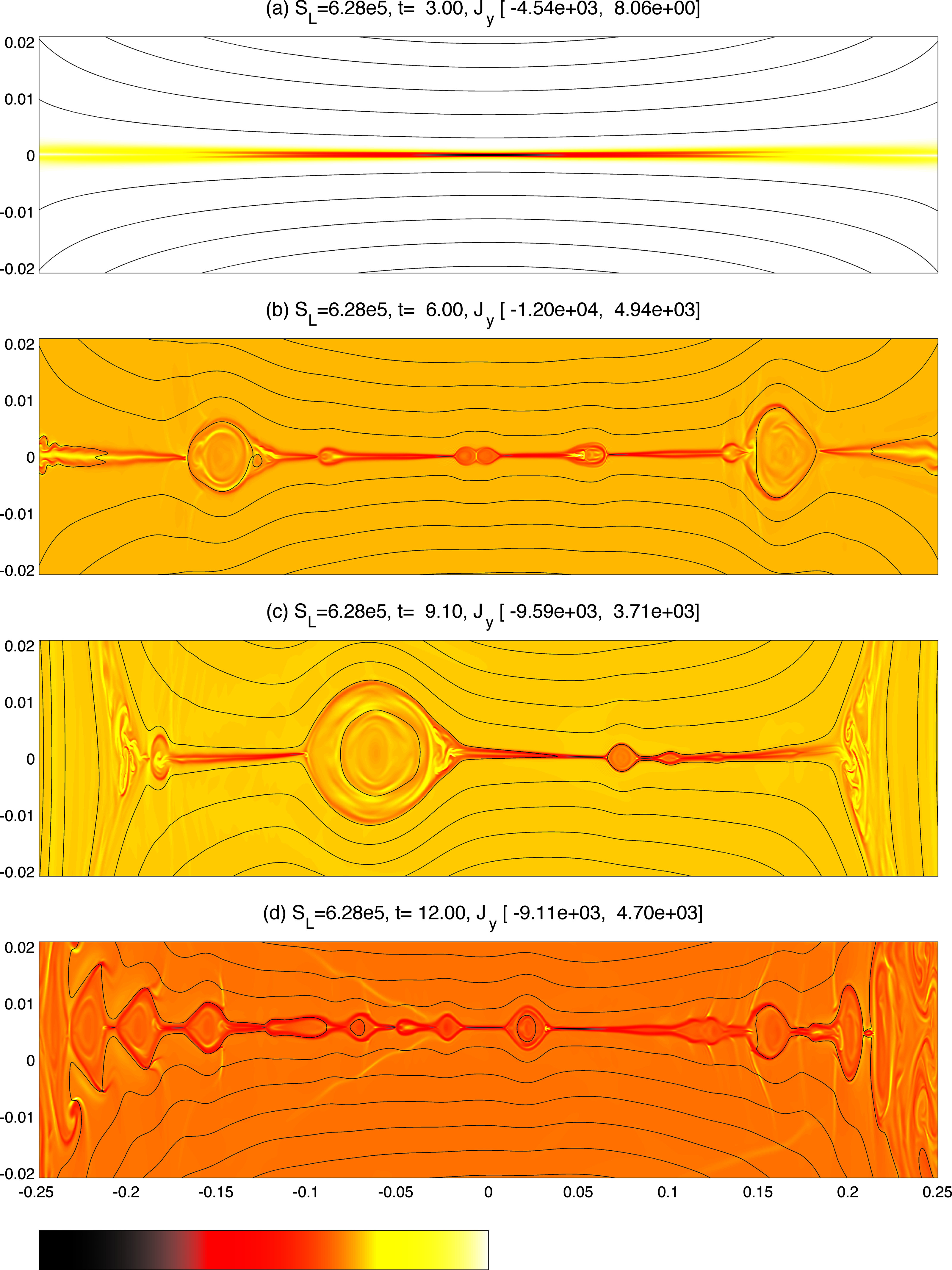 The `plasmoid instability`
2D Reconnection Phase Diagram
Corona
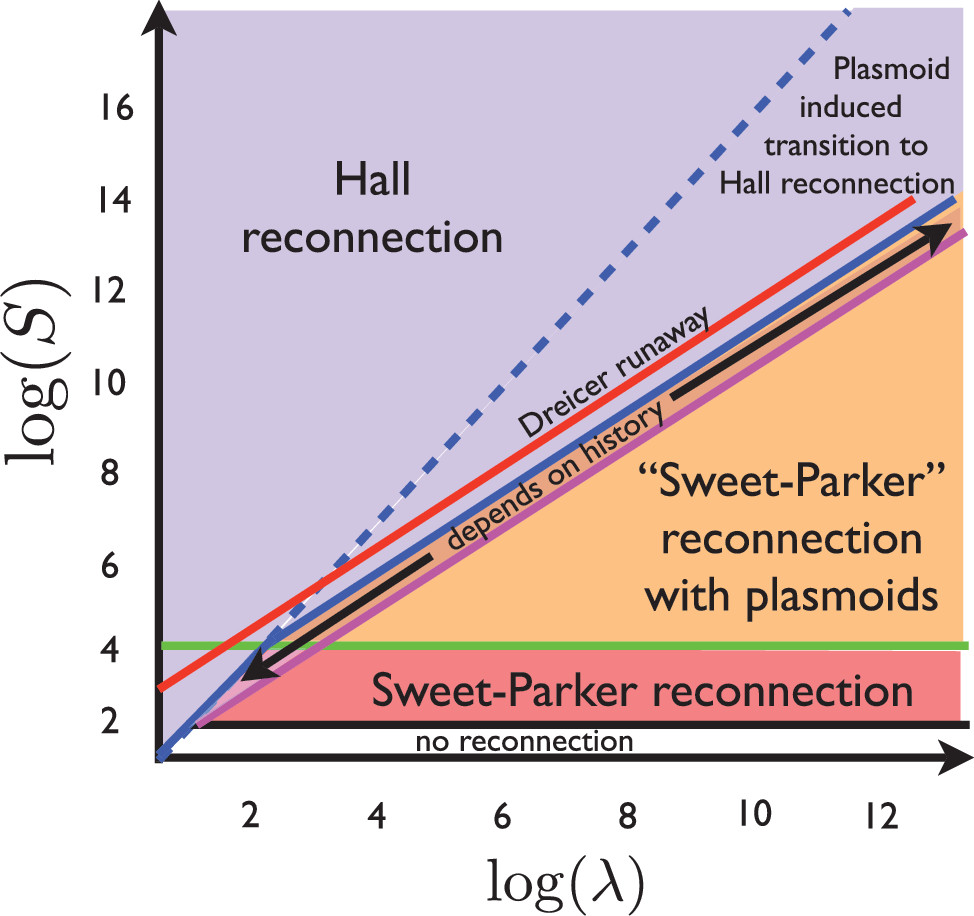 Cassack and Drake (2013)
Corona likely collision-less reconnection (kinetic effects)
Note - this is 2.5D only (see 3D later)
What about the onset of reconnection in dynamically evolving sheets?
Operate under paradigm where current sheets are being dynamically forced (sheared, thinned, lengthened)
Tearing Instability (Furth, Killeen, Rosenbluth)
Consider 3D evolution with a guide field Bz
Resonant surfaces at k.B=0
Not just at x=0
Parallel modes (kz,n=0) plasmoids
Oblique modes (kz,n>0) are titled flux ropes
What is role of oblique modes in 3D?
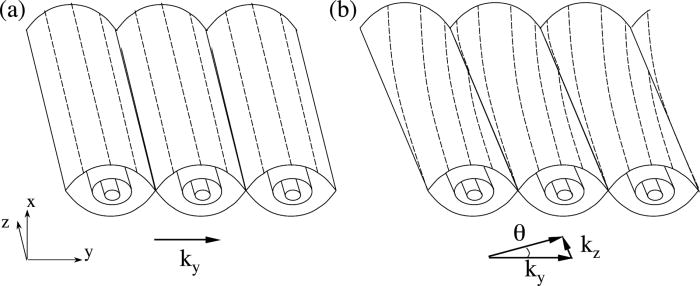 Baalrud (2012)
Tearing Instability in thinning sheets
Validating the Numerical Code with static setup
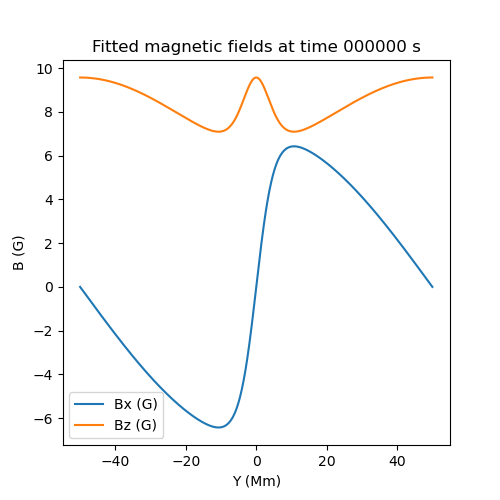 Accumulated V
Linear Theory
Accumulated V
Simulation Data
Validating the Numerical Code with static setup
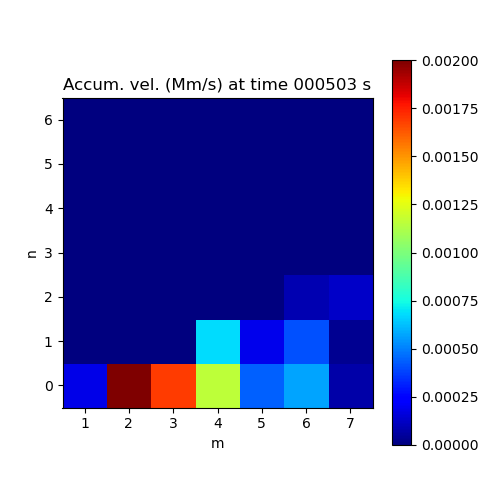 Fourier decompose outflow to look at power (velocity) in each allowable mode
Compare instantaneous growth rate (below) and 
accumulated velocities (right) of each allowed mode between simulation and theory
Accumulated V
Linear Theory
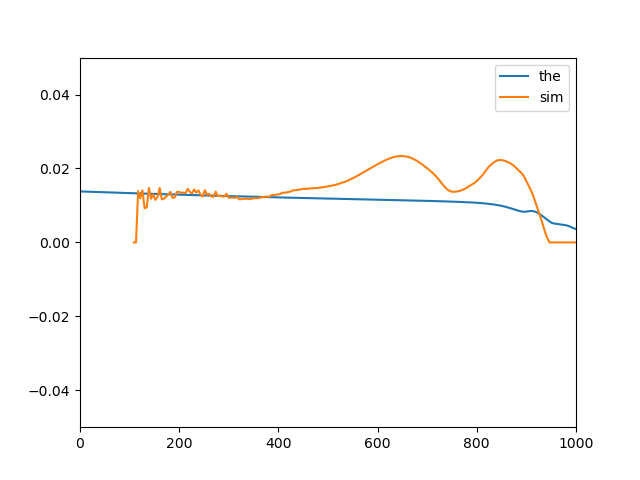 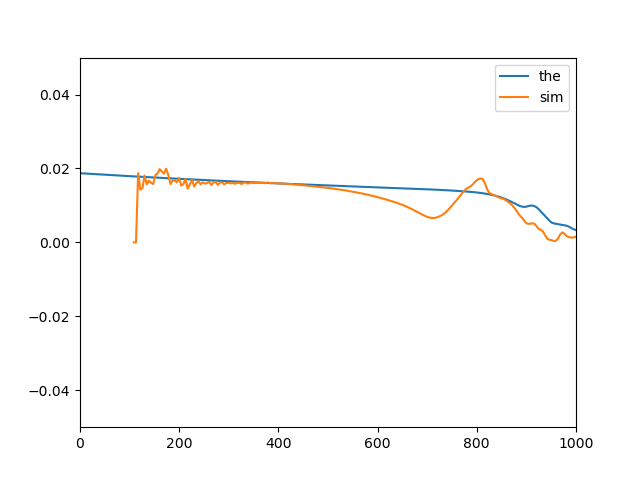 Growth Rate for (2,0) Mode
Growth Rate for (1,0) Mode
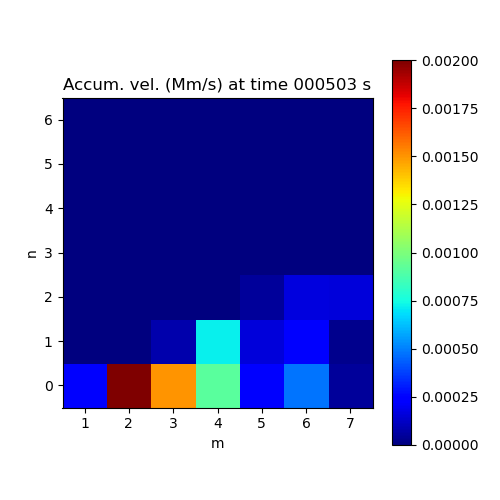 Accumulated V
Simulation Data
Linear 
phase
Linear phase
Time (s)
Time (s)
Why 3D?
Majority of studies of thinning sheets and plasmoids are 2.5D
3D oblique will affect simple plasmoid pic.
Daldorff et al. (2022)
Compare the linear and non-linear development of tearing instability in static 2D and 3D sheets
Initial dominant linear modes of tearing instability (1,0)->(4,0) coalesce  and create new current sheet between a flux rope
Oblique modes are also present   
Look at break-up of this new current sheet and effect of oblique modes on this break-up
Reconnected magnetic field (T)
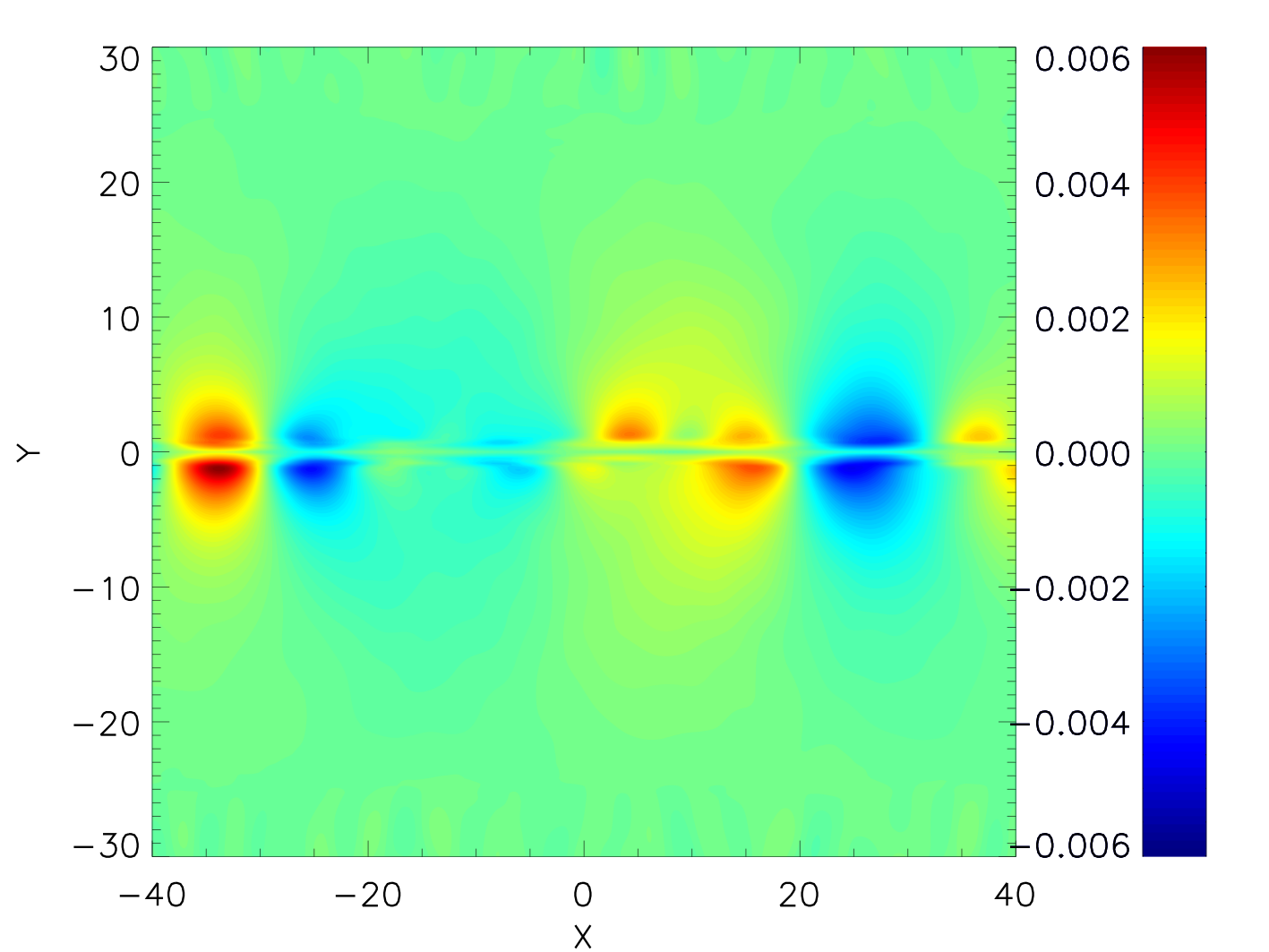 Why 3D?
Majority of studies of thinning sheets and plasmoids are 2.5D
3D oblique will affect simple plasmoid pic.
Daldorff et al. (2022)
Compare the linear and non-linear development of tearing instability in static 2D and 3D sheets
Initial dominant linear modes of tearing instability (1,0)->(4,0) coalesce  and create new current sheet between a flux rope
Oblique modes are also present   
Look at break-up of this new current sheet and effect of oblique modes on this break-up
Reconnected magnetic field (T)
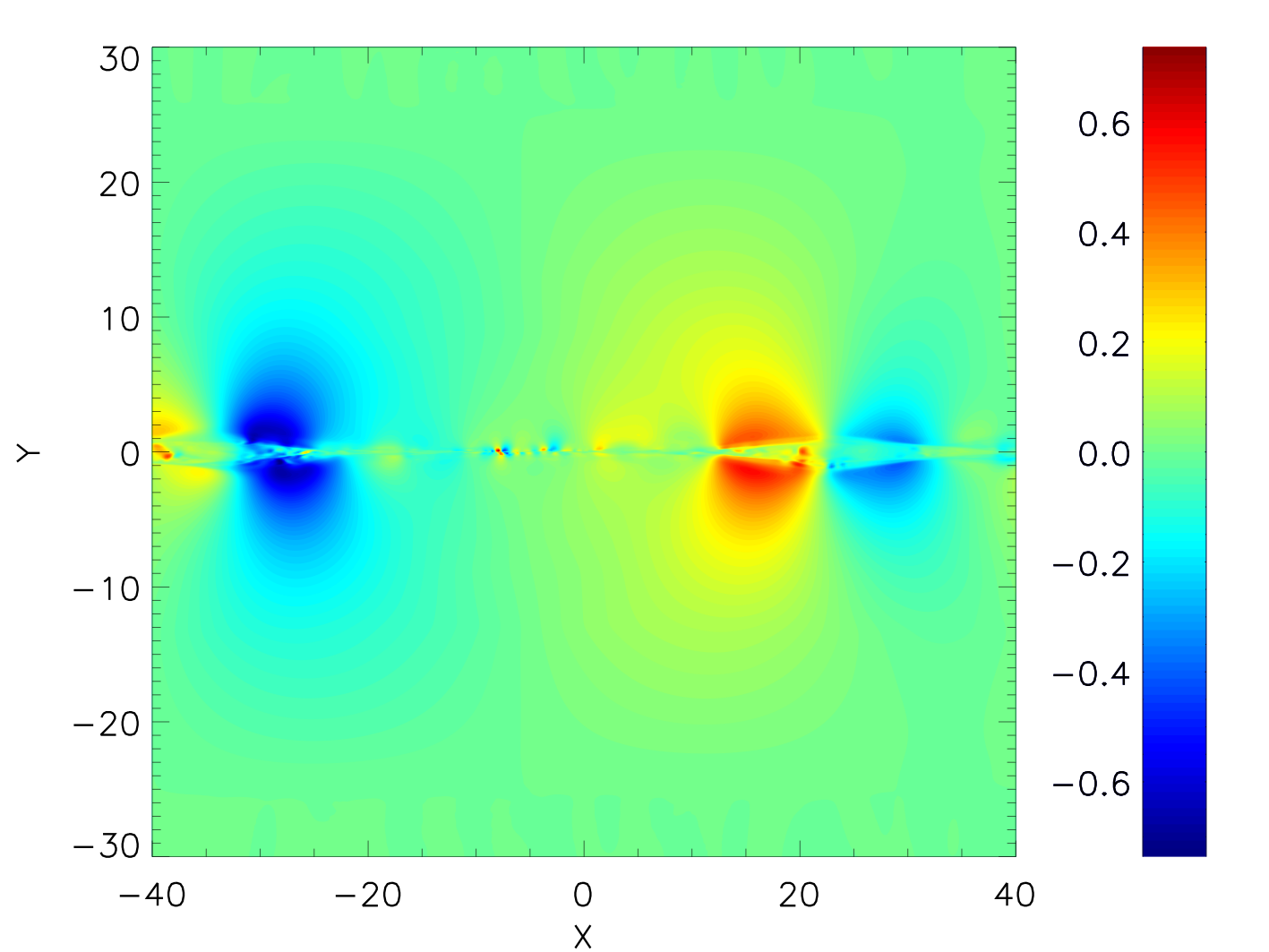 Why 3D?
Majority of studies of thinning sheets and plasmoids are 2.5D
3D oblique will affect simple plasmoid pic.
Daldorff et al. (2022)
Compare the linear and non-linear development of tearing instability in static 2D and 3D sheets
Initial dominant linear modes of tearing instability (1,0)->(4,0) coalesce  and create new current sheet between a flux rope
Oblique modes are also present   
Look at break-up of this new current sheet and effect of oblique modes on this break-up
Reconnected magnetic field (T)
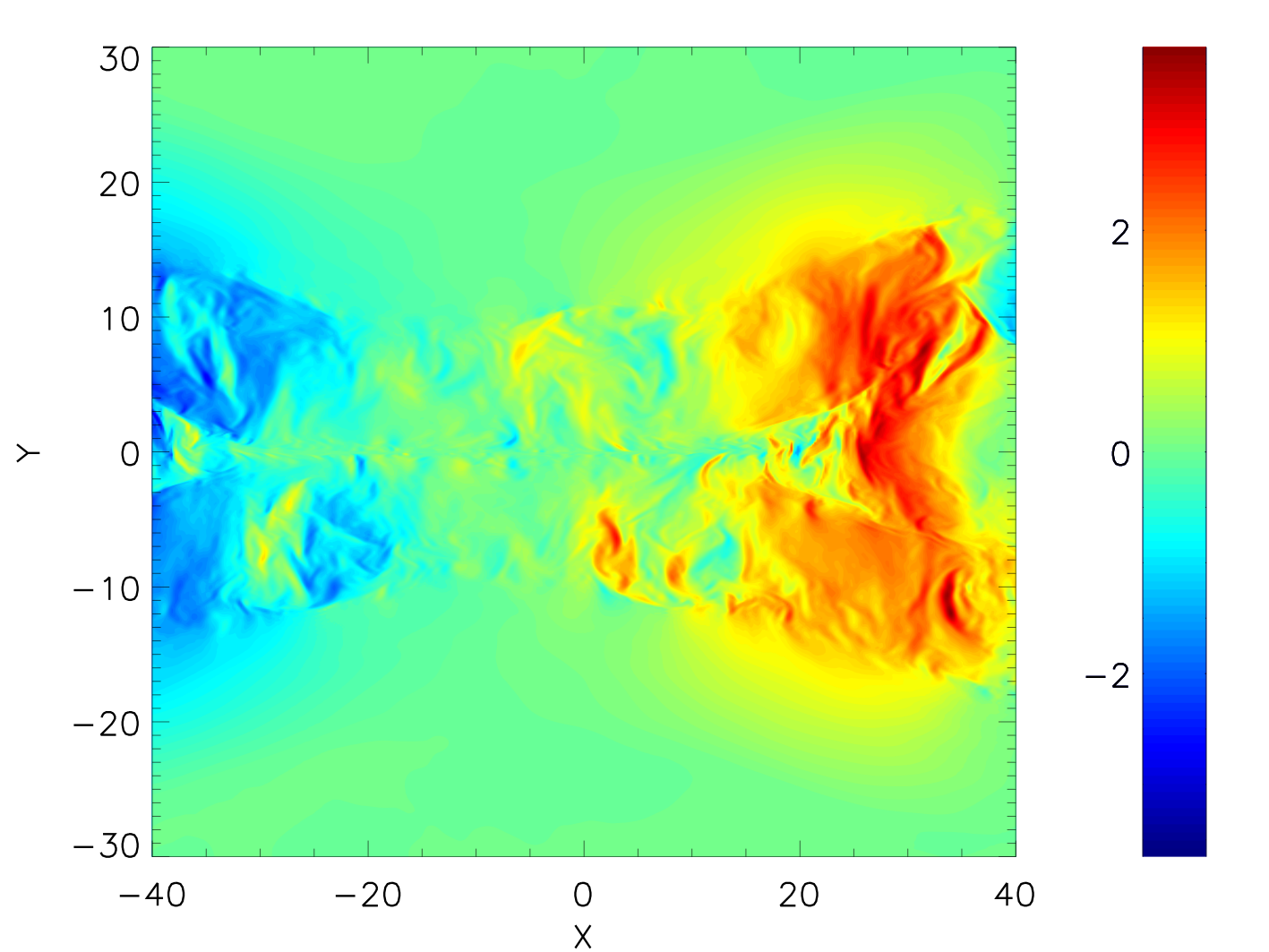 Why 3D? Ctnd.
In 2D efficient breakup of secondary current sheet by plasmoids
In 3D can see presence of oblique mode and disrupted plasmoid formation
”Turbulence” created by interacting oblique modes (Huang and Bhattachargee 2016)
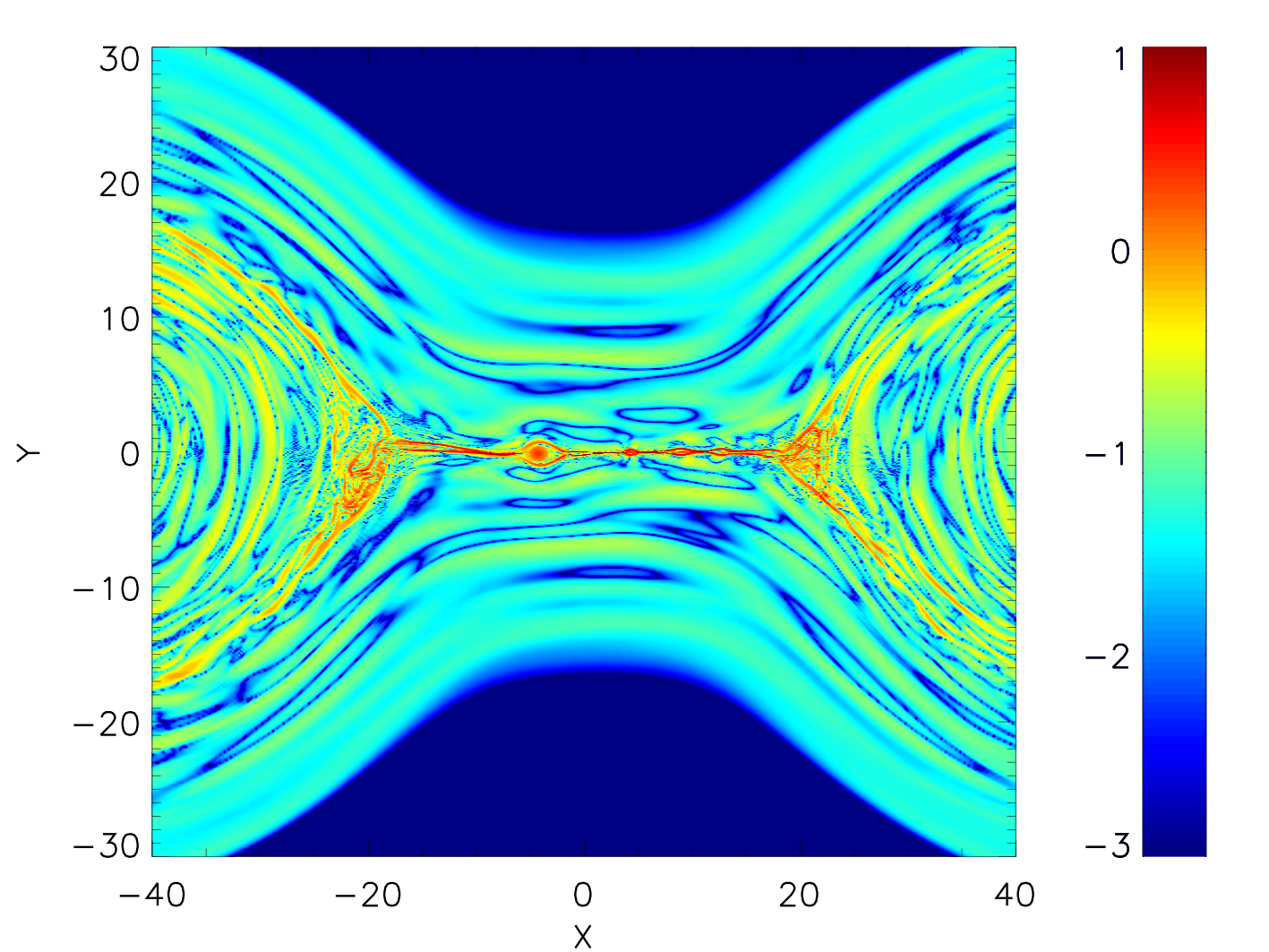 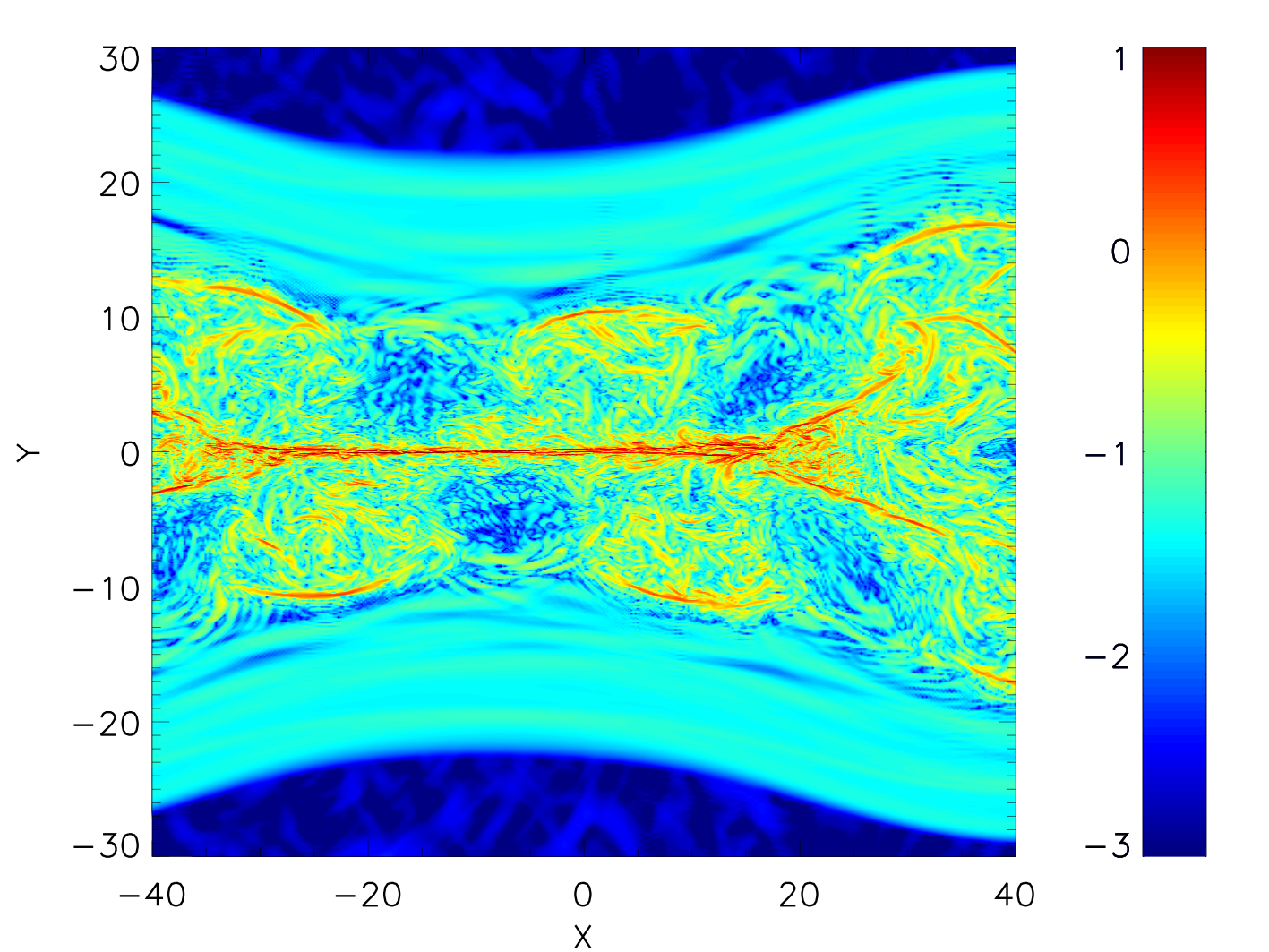 3D
2D
3D
Log10(Jz)
Log10(Jz)
Why 3D? Ctnd.
In 2D efficient breakup of secondary current sheets by plasmoids
In 3D can see presence of oblique mode and discrupted plasmoid formation
”Turbulence” created by interacting oblique modes (Huang and Bhattachargee 2016)
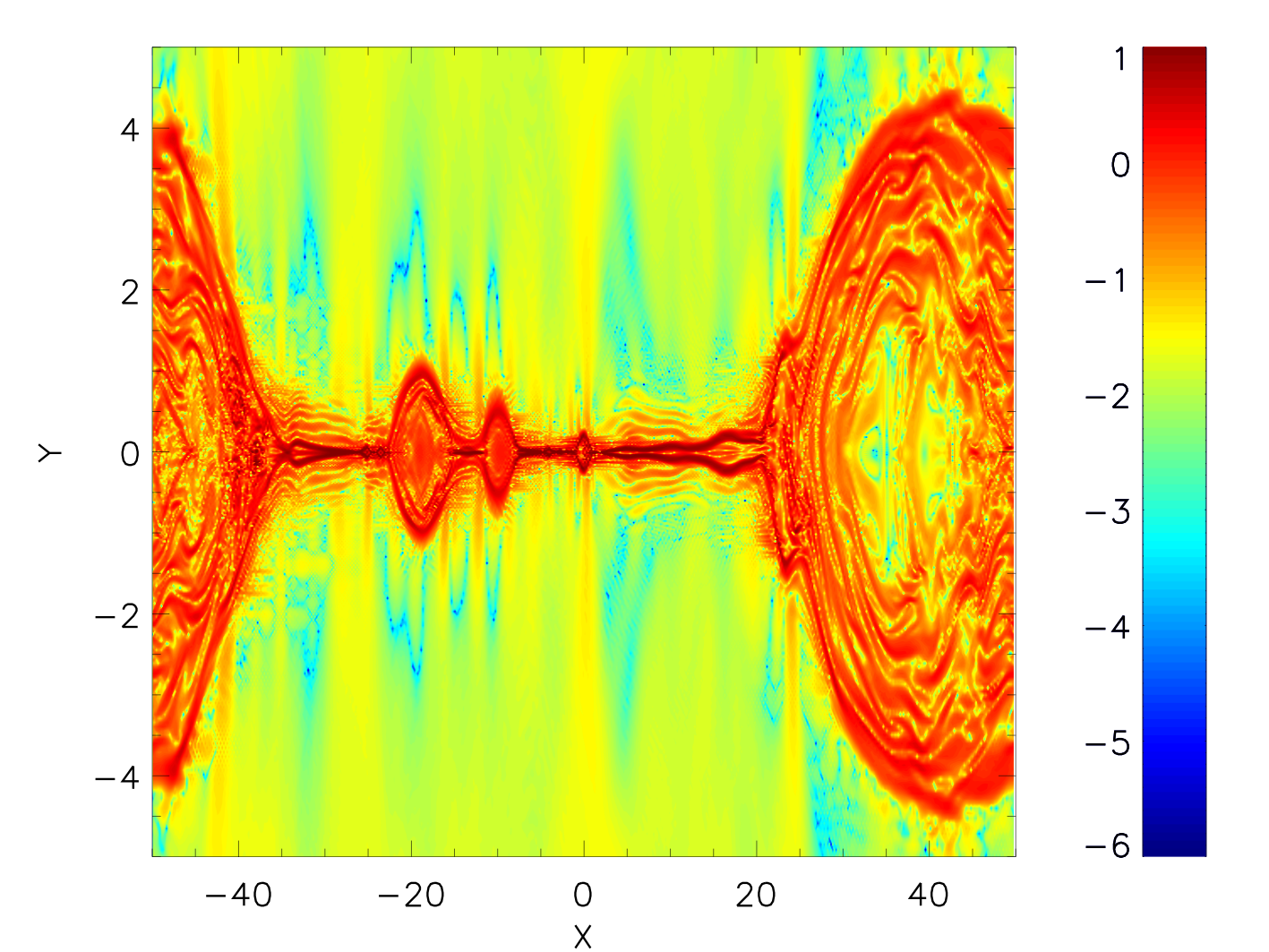 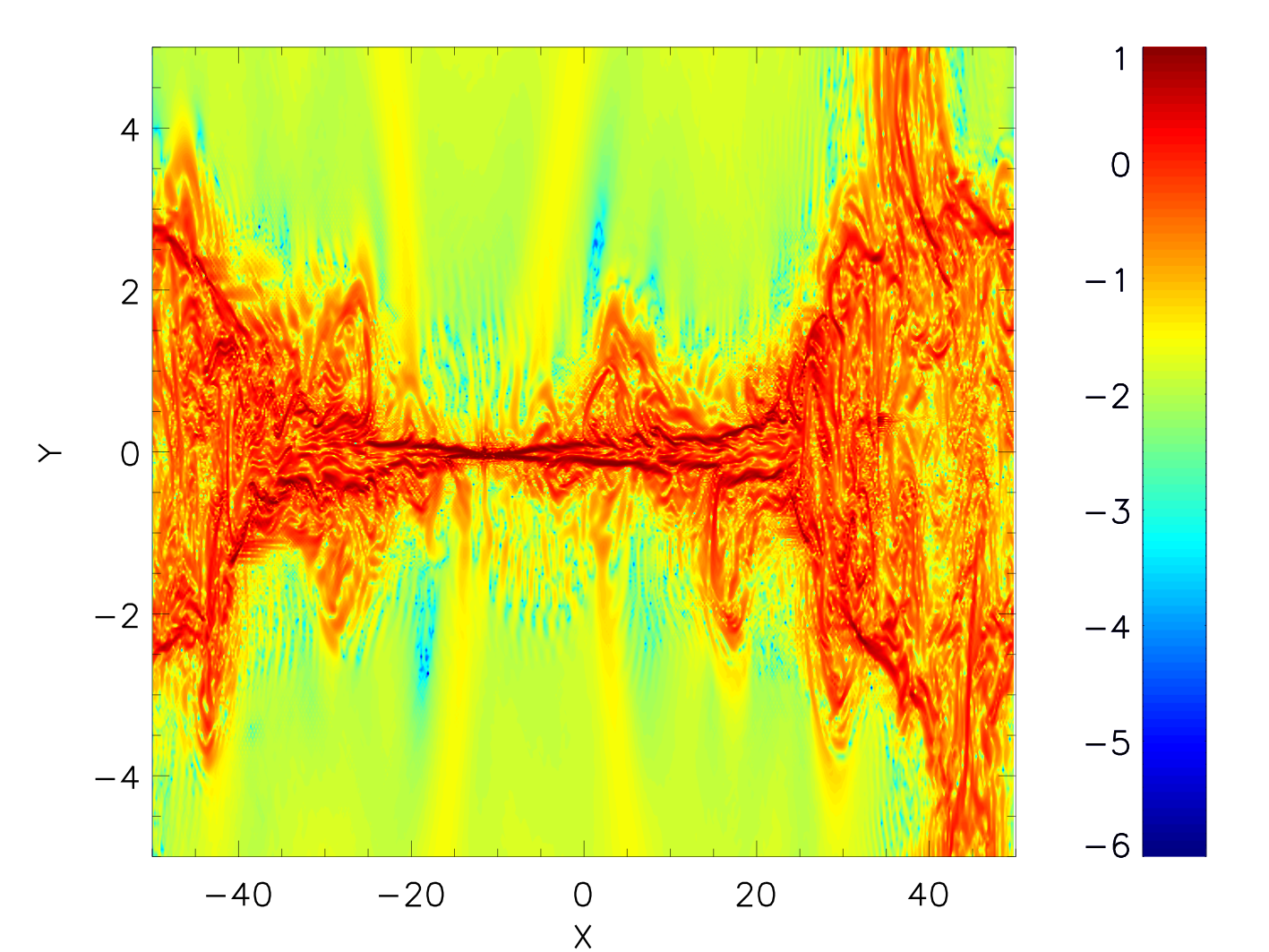 2D
3D
Why 3D? Ctnd.
Entangling of fieldlines created by interacting oblique modes (Klimchuk ???)
Reduces inflow into current sheet
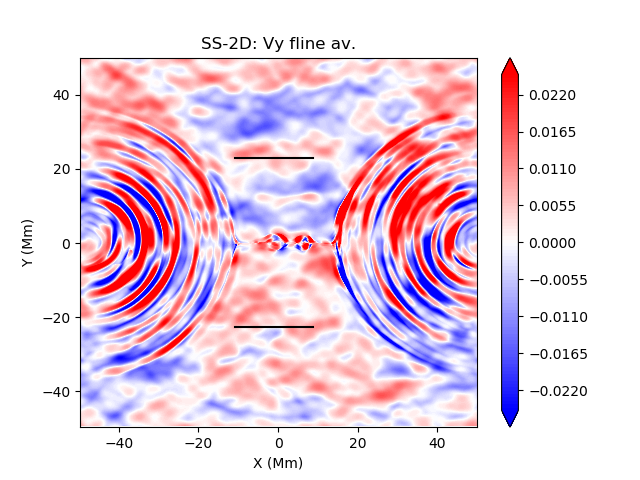 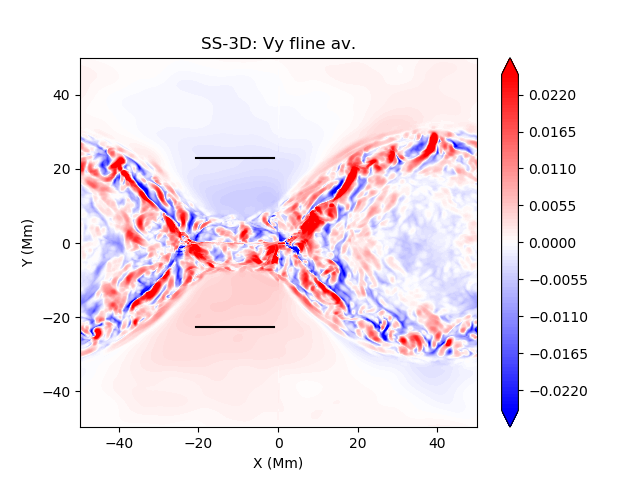 2D
3D
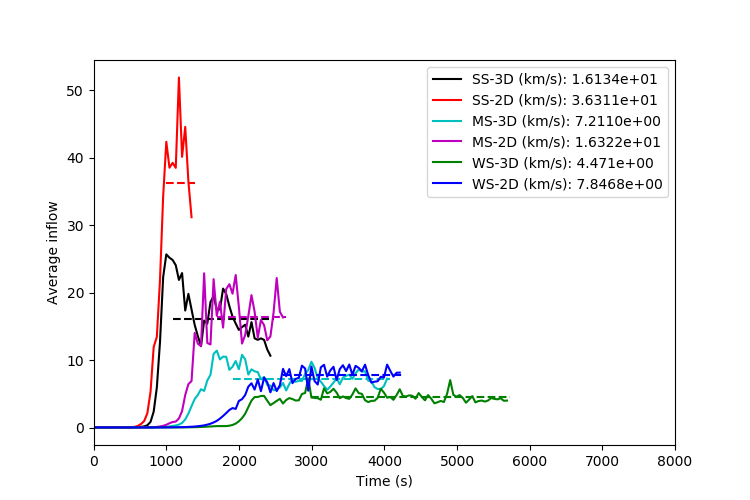 Why 3D? Ctnd.
Two effects on global inflow into recon. region
Local Alfven speed
Increased inflow with increased shear (reconnecting) field
operates in 2D and 3D
Entangling of inflow region by turbulence created by interacting oblique modes
Decreased inflow with increased shear field 
Operates in 3D only
2D – efficient plasmoid reconnection
Stronger gradient in inflow vs shear field
3D – plasmoid reconnection disrupted
Weaker gradient in inflow vs shear field
Due to negative effect of entanglement on inflow
Calculate Normalized reconnection rate
Normalized inflow Vin/VA 
Rate of change of normalized reconnected flux (dɸ/dt)
Rate of change of normalized internal energy (heating)
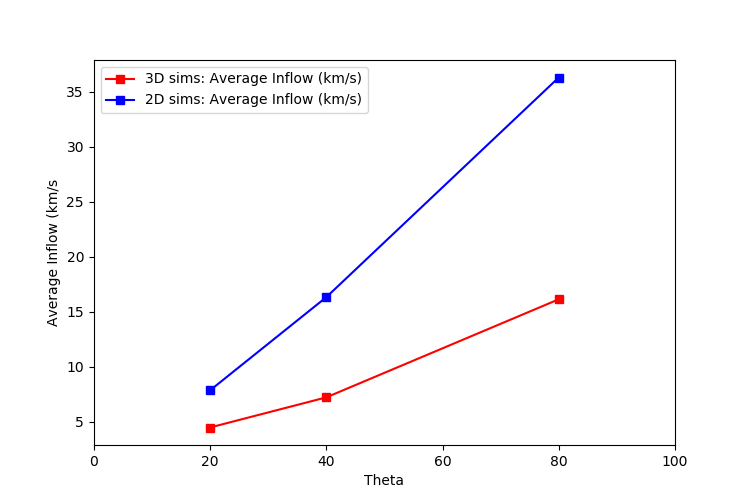 Why 3D? Ctnd.
Normalized reconnection rate, using
global normalized inflow
rate of change of internal energy (dE/dt)
Rate of change of reconnected magnetic flux (dphi/dt)
Compare 2D and 3D
Normalization removes some of effect of the Alfven speed
Reveals the negative effect of entanglement – increases with shear
Decreasing reconnection rate with increasing shear (reconnecting field)
At low shear (relatively strong guide field), system tends to 2D result
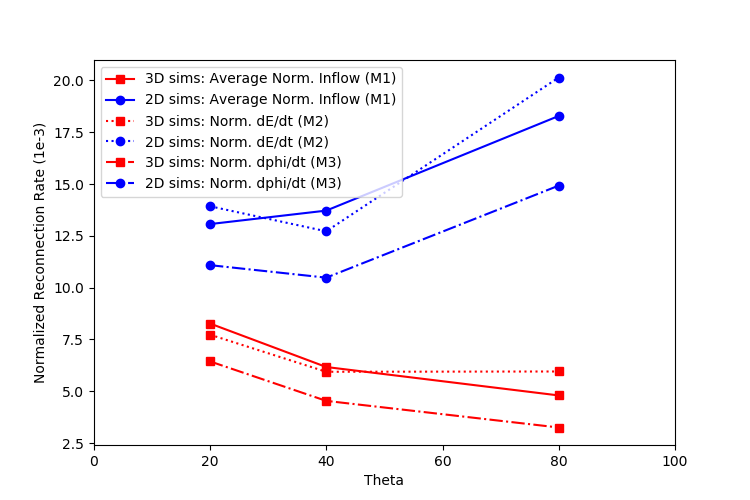 Back to Dynamically Evolving Coronal Sheets
3D modified force-free Harris Current Sheet with a guide field in low beta plasma 
Initial width 5 Mm 
Lundquist number SL = 2.3e6
Sweet-Parker scaling for L=100 Mm is 65 km
Ideal Tearing scaling for L=100 Mm is 760 km 
Guide field: Bz0 = 10.6 G
Shear (reconnecting) field: Bx0 = 7.0 G 
Triply periodic – allows robust testing of simulations
Apply heating near +/- Ly/2 and decrease magnetic field – results in pressure increase and forces thinning
Initial width such that tearing instability is slow: tgrowth > tthin
System transitions to regime where  tgrowth < tthin
Real corona has much higher SL, but relative timescales and dominant tearing mode numbers (see later) are applicable
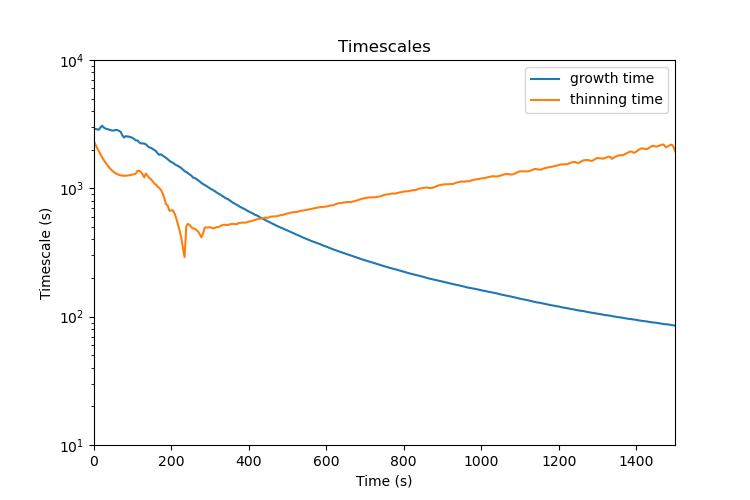 tgrowth > tthin
tgrowth < tthin
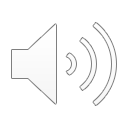 Overall Evolution
Current 
Density
Reconnected 
field
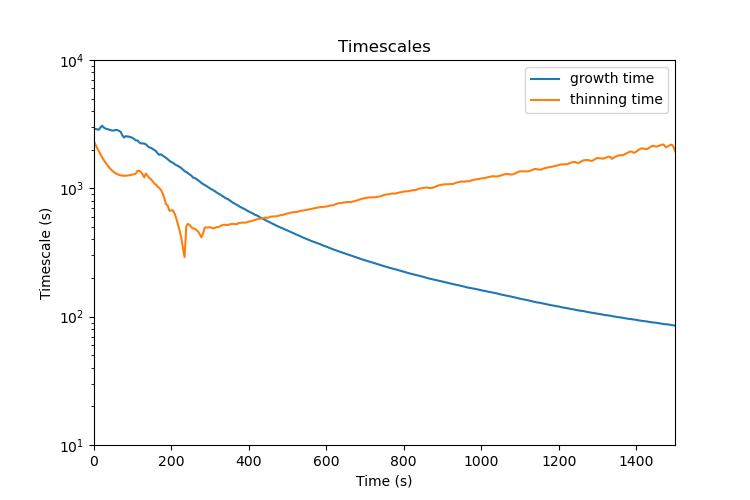 tgrowth < tthin at about t=500
About 5tgrowth later the current sheet disrupts (t=1500s)
At end of linear phase (t=1000)
Multiple parallel modes (1,0)-(4,0) dominate
Non-negligible oblique modes also present
As in static case - modes coalescence into a single large flux rope and a secondary current sheet
What happens in this secondary current sheet?
tgrowth > tthin
tgrowth < tthin
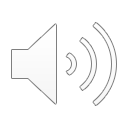 Overall Evolution
Secondary current sheet breaks up as it is unstable to faster tearing (a new smaller width)
What ultimately determines the critical switch-on of fast reconnection
When t_growth < t_dynamic?
When width reaches ideal tearing scale?
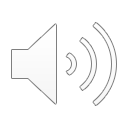 ”Switch-on” of current sheet break-up
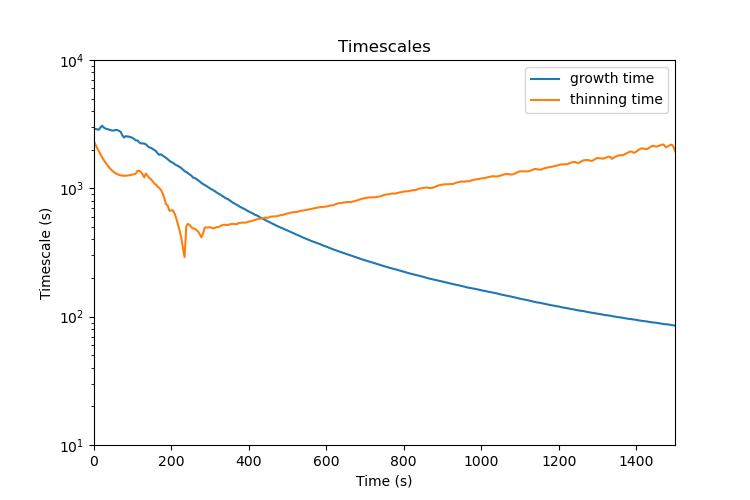 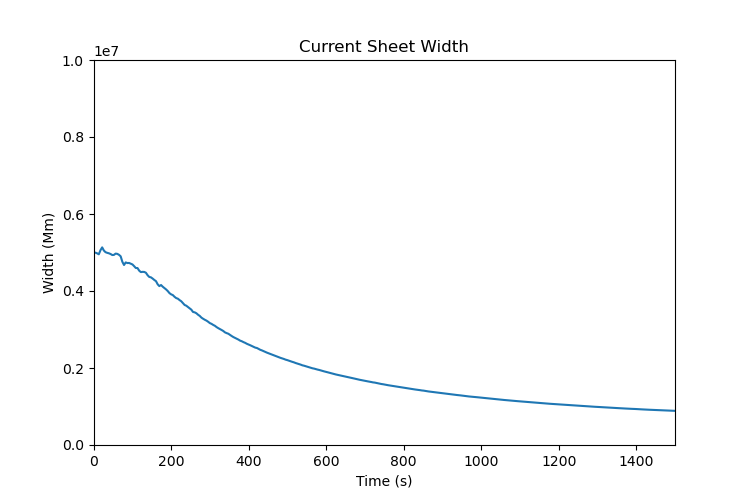 tgrowth > tthin
tgrowth < tthin
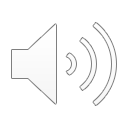 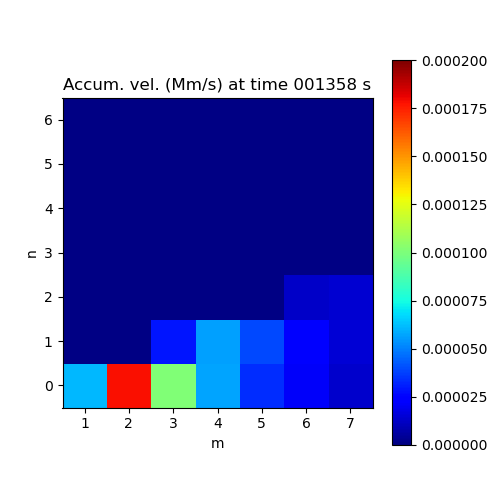 Linear growth in Thinning Sheets
Assume that the theoretical linear growth rate can be calculated instantaneously based on current B(t), width(t), Va(t)
Compare accumulated velocities in each mode based on this theoretical calculation and simulation data
Modes in simulation appear to be growing faster in simulation than this theoretical calculation!
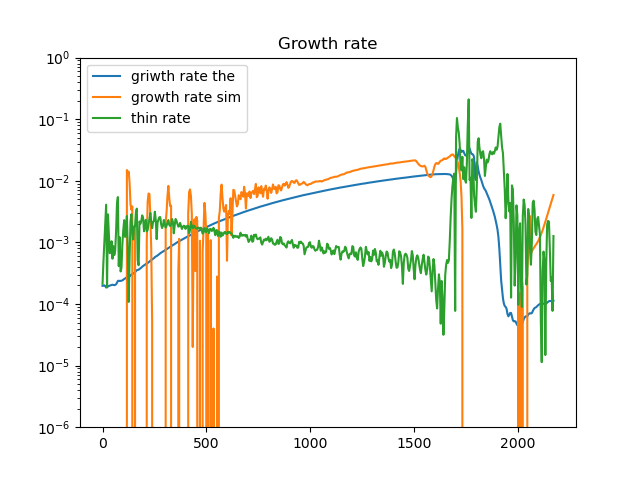 (2,0)
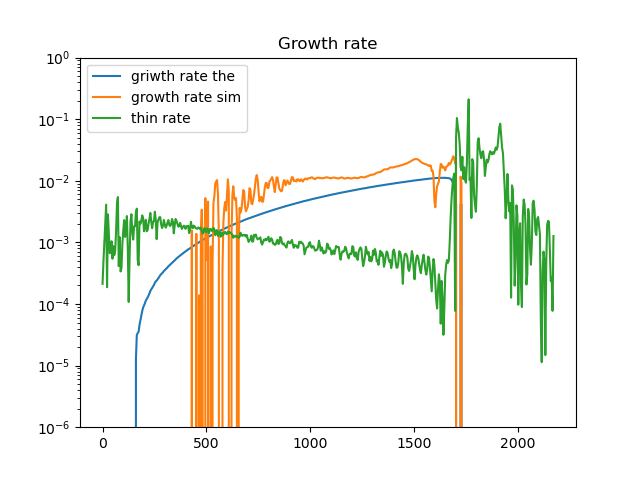 (4,1)
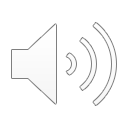 Dynamically Evolving Coronal Sheets
For most of dominant modes see larger growth rate in sim vs linear theory
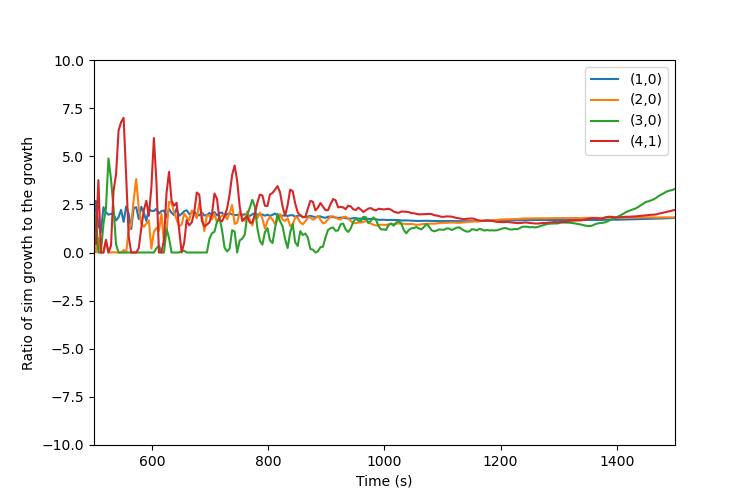 Ratio of sim growth rate vs theory growth rate
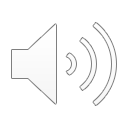 Dynamically Evolving Coronal Sheets
Tollman (2018) derives theoretical growth rates in a current sheet driven by an inflow – introduce time dependence into MHD equilibrium in calculation
The assumption that the theoretical linear growth rate can be calculated instantaneously based on current B(t), width(t), Va(t) is only valid when 
tgrowth << tthinning  or ɣgrowth >> ɣthinning
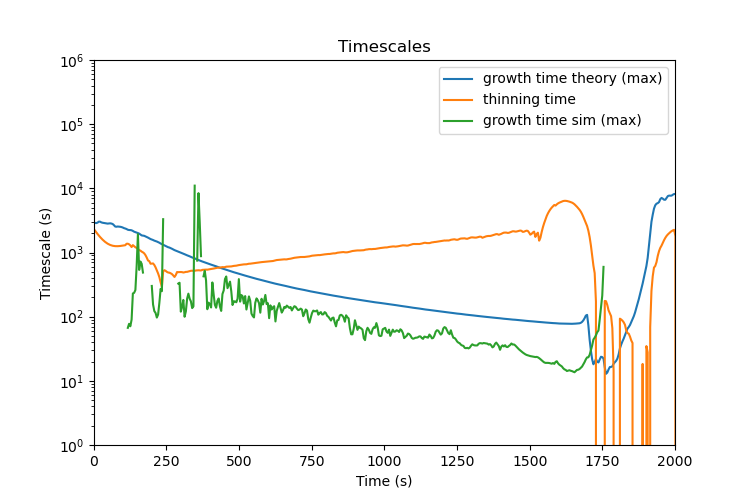 For majority of linear phase, 10tgrowth ~ tthinning
Cannot separate out time dependency in linear analysisIn
Positive effect on the theoretical growth 
Should explain why our sims have higher growth rate
Need to design a thinning experiment where we don’t spend so much time in this intermediate regime
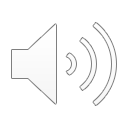 Conclusions
We can complicate the neat, tidy 2.5D picture of S-P, plasmoids, and Hall (kinetic) effects with
3D effects – oblique modes
Dynamic forcing (thinning)
3D – oblique modes interact non-linearly (turbulence?) to entangle inflow
Complicates the efficient plasmoid evolution – slows reconnection
Note different paradigm of well known “turbulence enhances S-P” studies (Uzdensky et al.)
Thinning - what determines when the system “switches-on” reconnection?
When the width is comparable to the “ideal tearing” scaling?
After the growth timescale is  less than the dynamic timescale?
Can’t apply time-dependent linear theory to verify simulation data
When tgrowth ~ tthinning temporal region and linear phase coincide it gets complicated
Need parameter study varying thinning timescale and growth rates as well as shear
Other dynamic forcing to consider – lengthening, shearing
Reduce simplicity of boundary conditions (triply periodic) – finite length
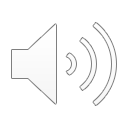